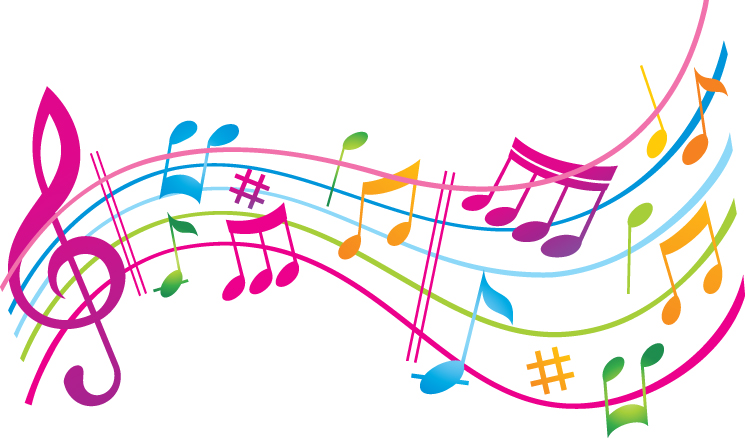 DO IT NOW!
How many words can you make from the letters:

PERFORMING ARTS

What's the longest work you can make?
There is a prize for the most interesting word.
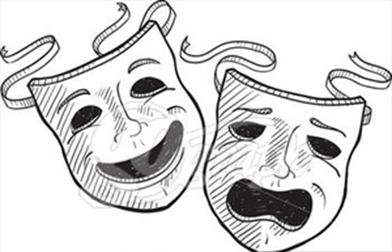 DO IT NOW!
Here are some of the words I found:

PERFORMING ARTS
Transformer
Manifesto
Manifest
Form
Rare
Sing
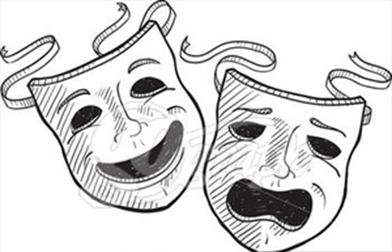 DO IT NOW!
What should a performer consider when performing in the stage type 
“IN-THE-ROUND”?
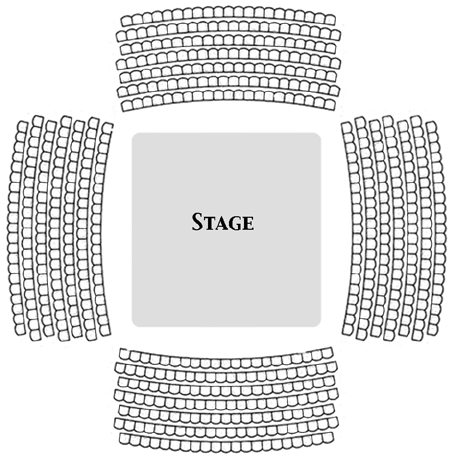 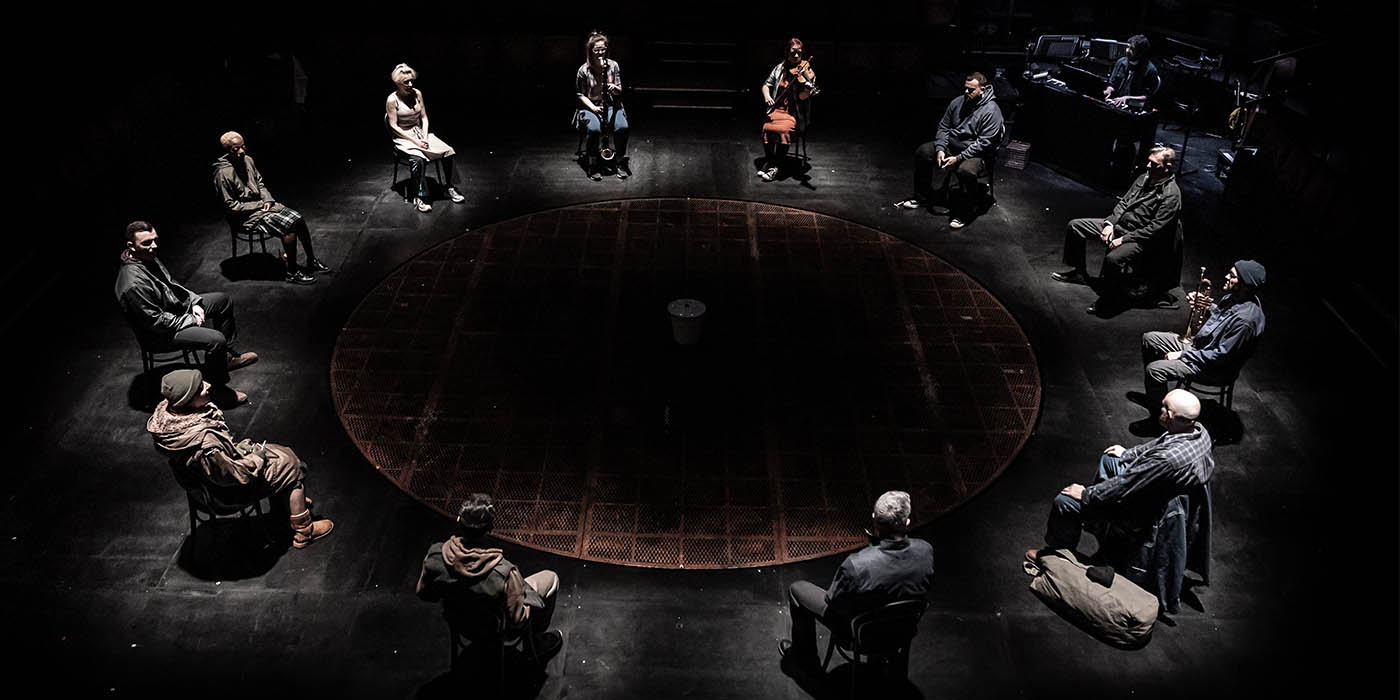 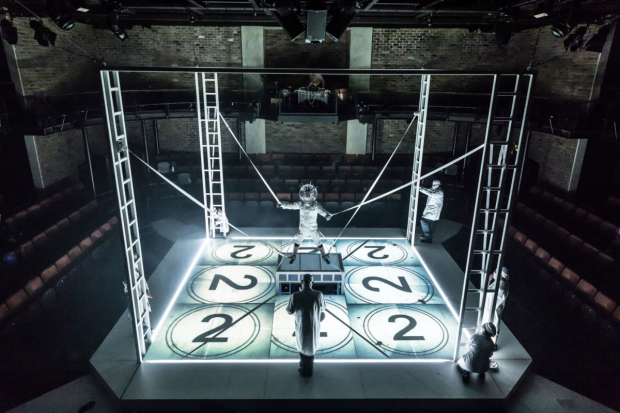 DO IT NOW!
On your white board, draw and finish labelling
the places on this stage
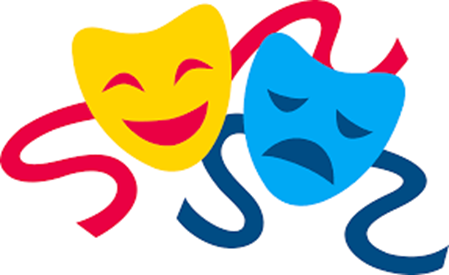 DO IT NOW!
On your white board, draw and finish labelling
the places on this stage
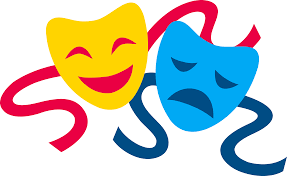 DO IT NOW!
On your whiteboard, write down three responsibilities of the Stage Manager.
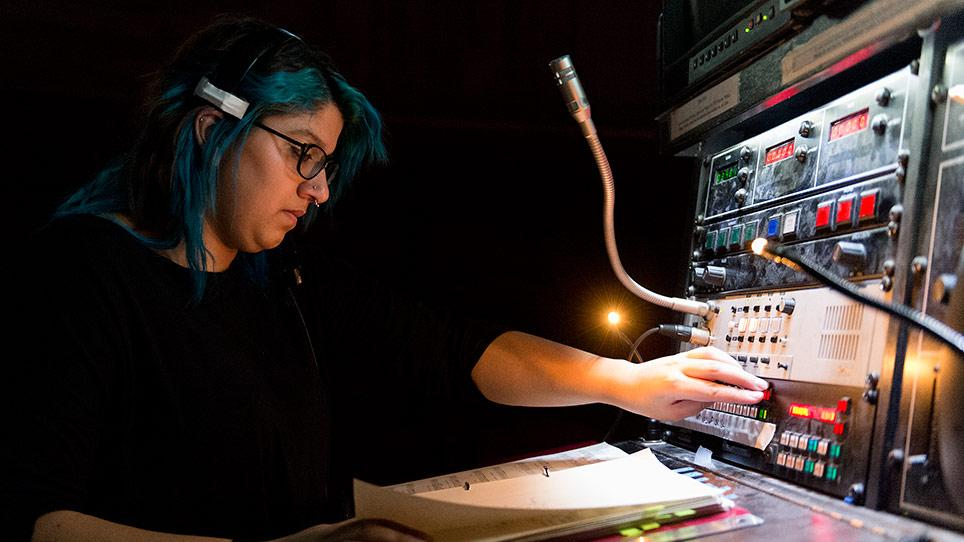 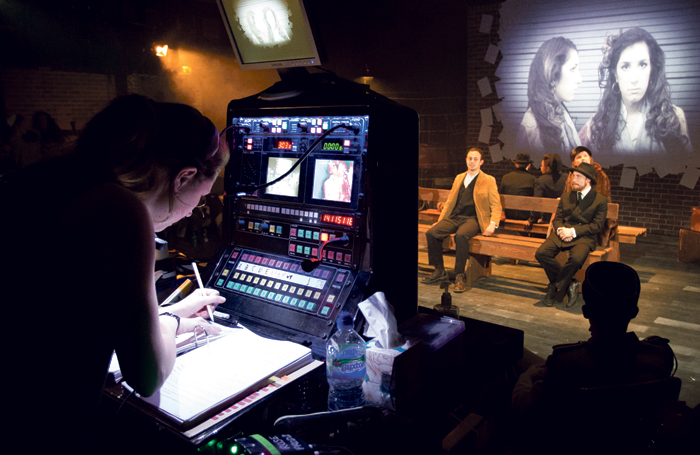 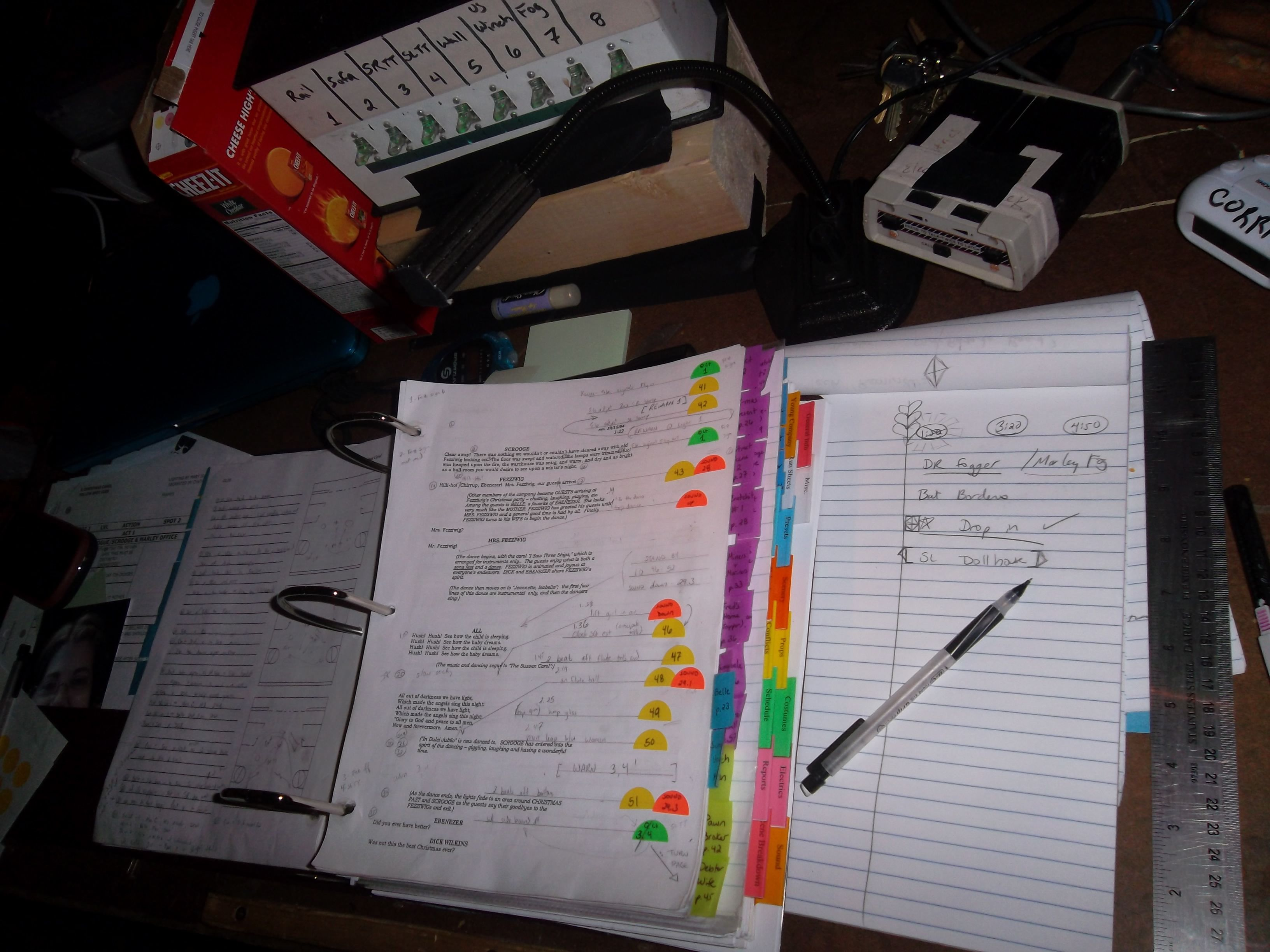 DO IT NOW!
Some of the Stage Managers responsibilities are:
Scheduling and running rehearsals
Communicating the director's wishes to designers and crafts people
 Co-ordinating the work of the stage crew
 Calling cues and possibly actors' entrances during performance
 Overseeing the entire show each time it is performed
Misconception: 
The Stage Manager is not to be confused with the Theatre Manager, who oversees the ‘Front of house’
DO IT NOW!
On your whiteboard, Match the stage diagrams to their names.
C
B
A
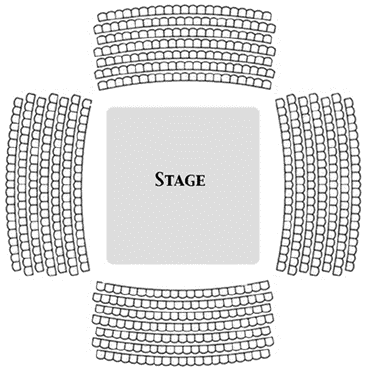 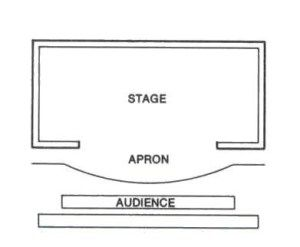 End on/ Proscenium

In the round

Thrust
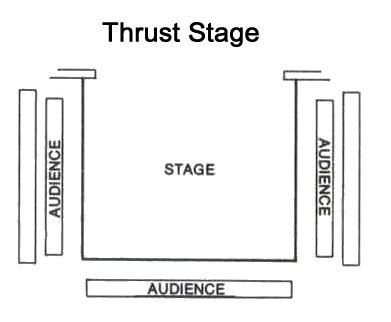 DO IT NOW!
On your whiteboard, Match the stage diagrams to their names.
B
A
C
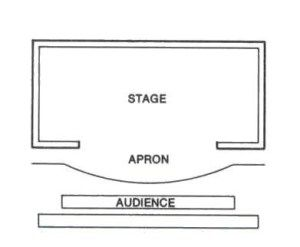 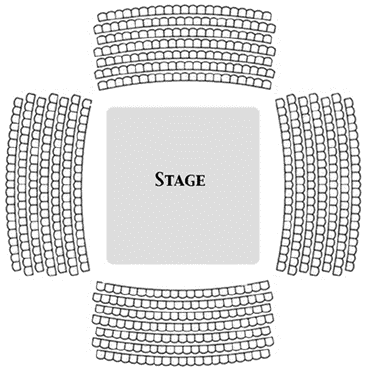 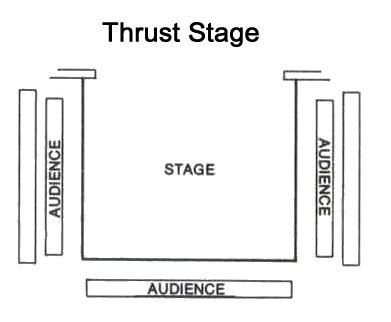 2. In the round
3. Thrust
1. End on / Proscenium